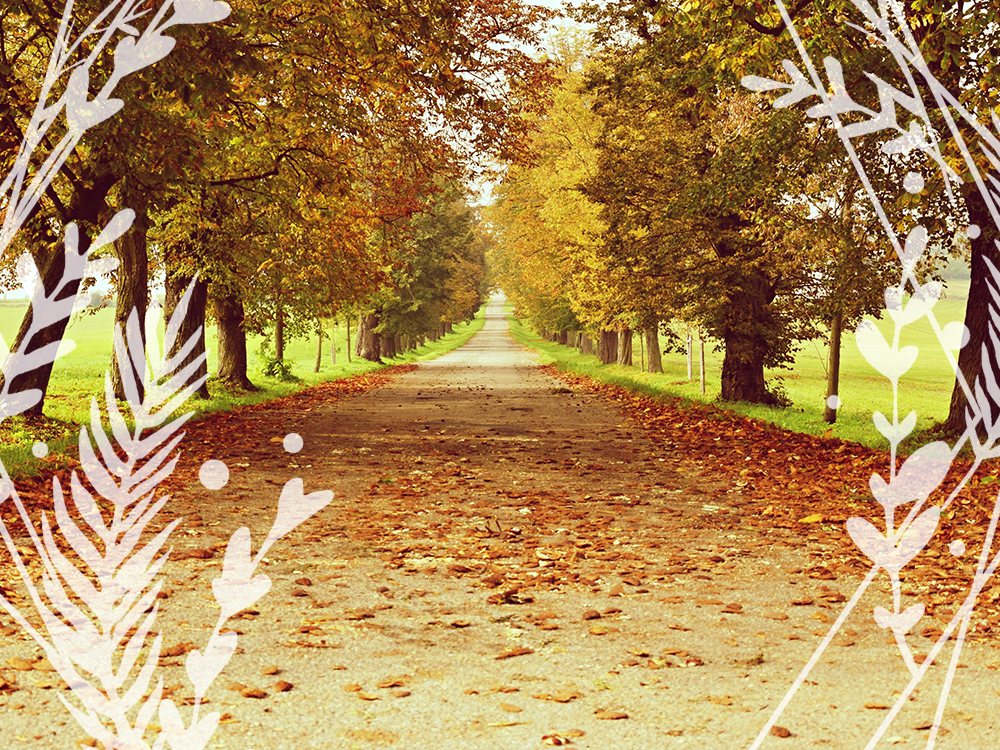 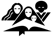 CAN WE TRUST GOD WHEN HE SAYS, “FOLLOW ME”? By Karen J. Pearson
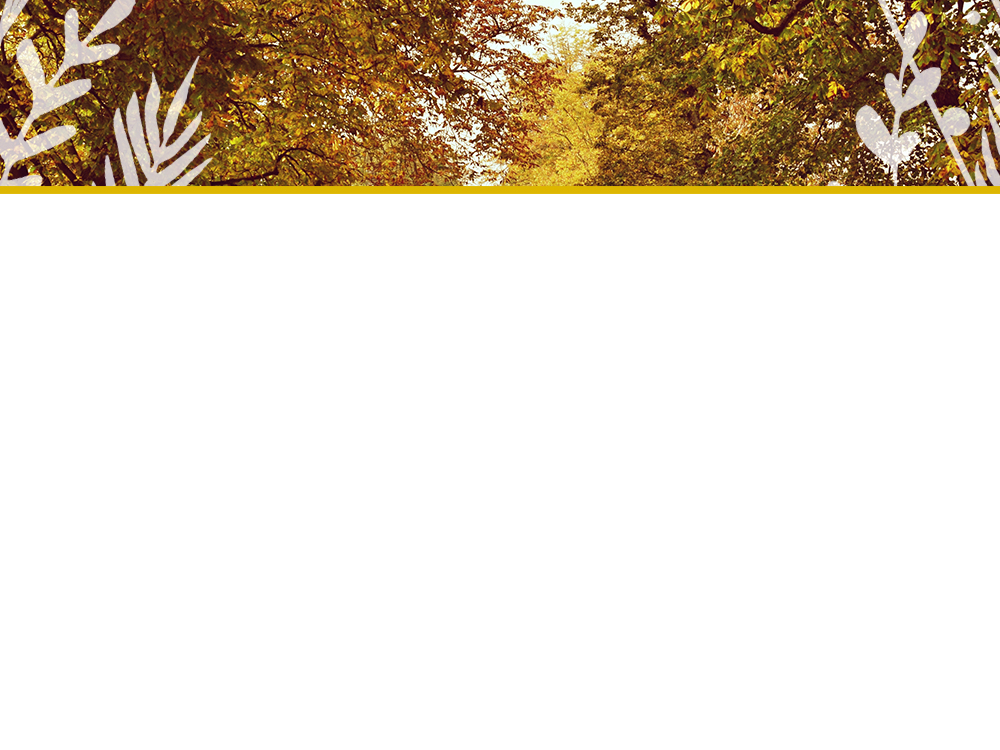 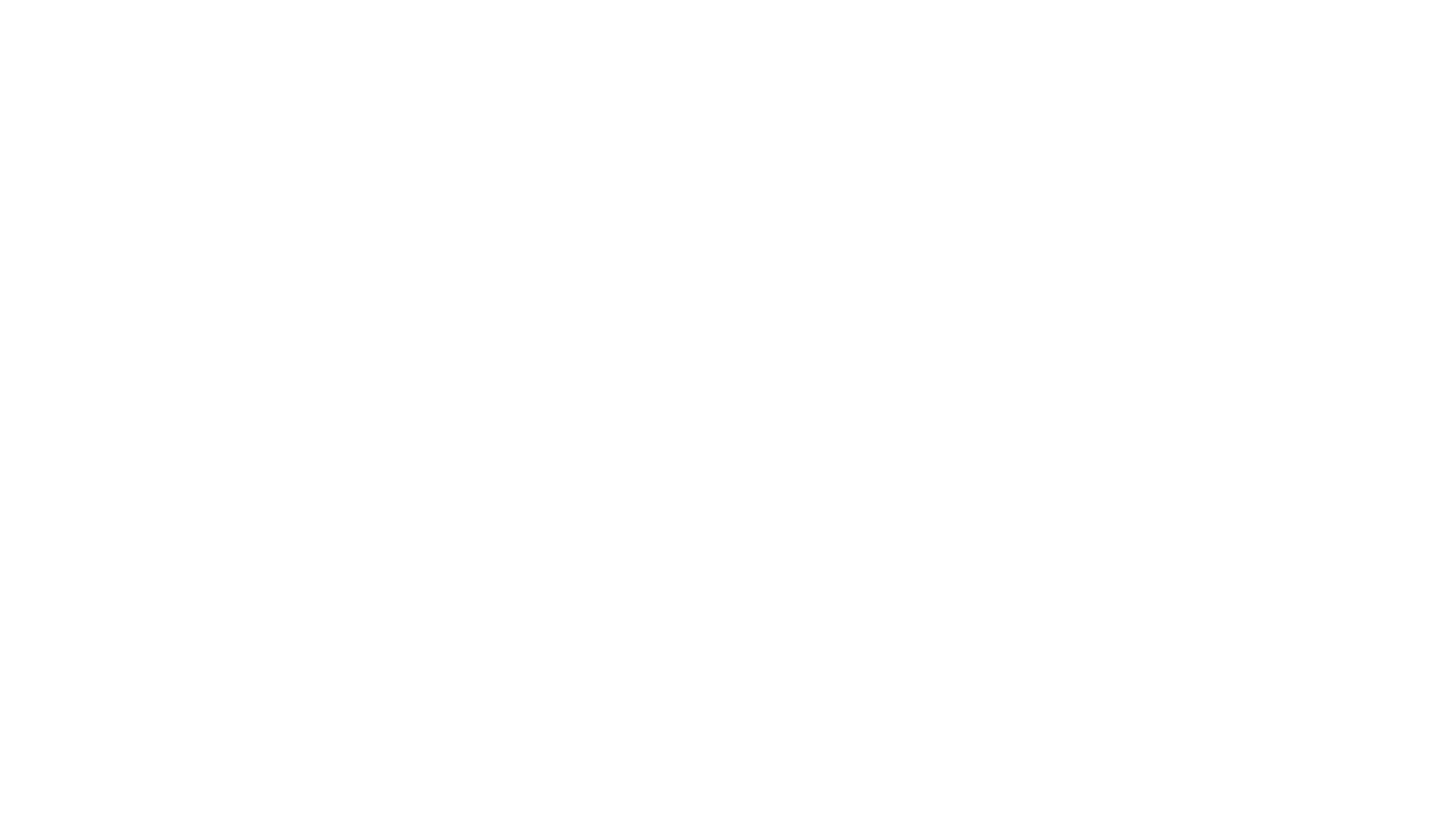 “FOR THIS GOD IS OUR GOD FOR EVER AND EVER; HE WILL BE OUR GUIDE EVEN TO THE END” 
(PSALM 48:14, NASB).
[Speaker Notes: Scripture Reading: “For this God is our God for ever and ever; He will be our guide even to the end” (Psalm 48:14, NASB).]
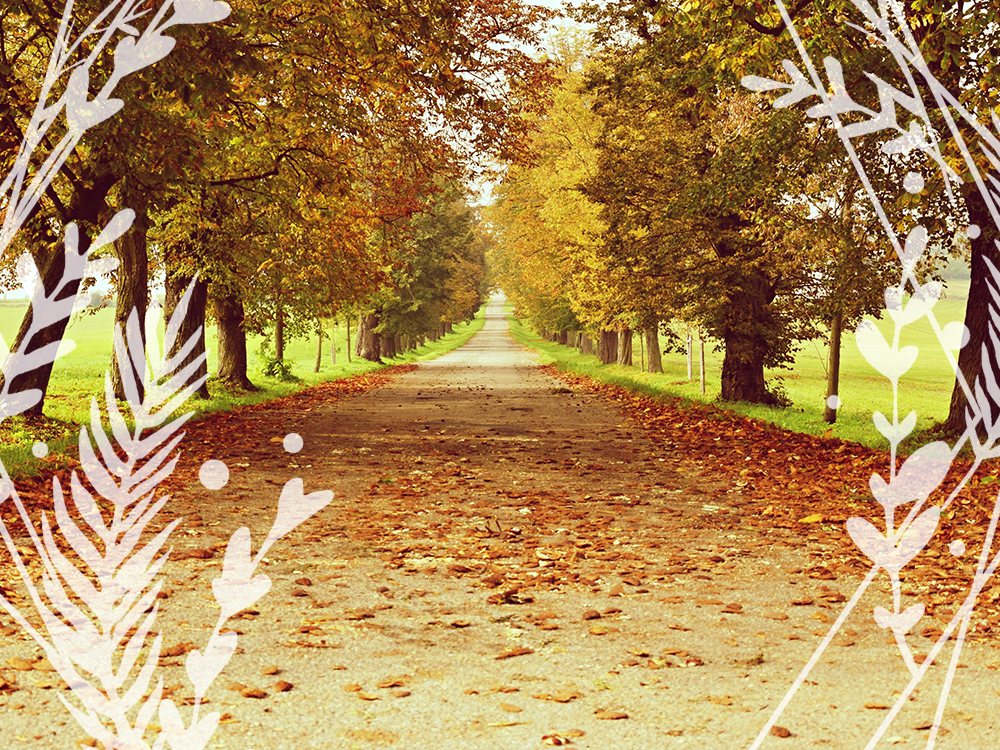 But the Lord says, “Do not look at his appearance or at the height of his stature, because I have rejected him; for God sees not as man sees, for man looks at the outward appearance, but the Lord looks at the heart” 
(1 Samuel 16:7).
[Speaker Notes: Presentation:
The day begins just like every other day. As David leads his father’s sheep in search of green pastures and still waters there is no sign anywhere that something momentous is about to happen. No indication that today God will make clear His call and anointing on the life of one young shepherd boy. He is just an ordinary boy, after all. The youngest of Jesse’s eight sons, David spends his days roaming the hills around Bethlehem, with his sheep always in sight. 
 
When the prophet Samuel enters Bethlehem that morning, the city elders are quick to ask, “Do you come in peace?” He sees their anxiety and calms their fears when he says, pointing to the heifer he brings with him, “I have come in peace to sacrifice to the Lord. Consecrate yourselves and come with me to the sacrifice.” Then he invites Jesse and his sons to join them.  
 
Hidden in the folds of his robe, Samuel has hung the horn filled with anointing oil. He keeps it there, waiting for the Lord to show him which of Jesse’s sons has been chosen to replace Saul as King of Israel. As Eliab, Jesse’s firstborn, steps forward Samuel is impressed. The young man is tall and strong and, to Samuel’s mind, looks perfect to fill the role of King of Israel. Surely this must be the Lord’s anointed, Samuel thinks to himself. 
 
But the Lord says, “Do not look at his appearance or at the height of his stature, because I have rejected him; for God sees not as man sees, for man looks at the outward appearance, but the Lord looks at the heart” (1 Samuel 16:7).]
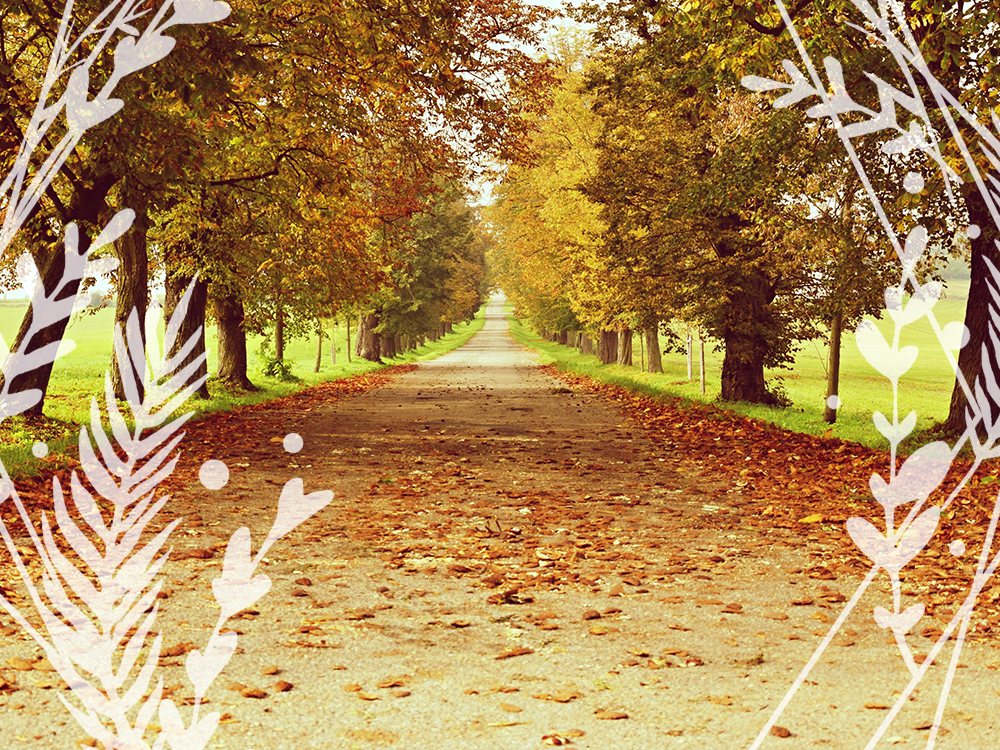 “Arise, anoint him; for this is he.” And in front of everyone Samuel takes the horn of oil and anoints the young shepherd boy—the future King of Israel, “and the Spirit of the Lord came mightily upon David from that day forward” (v. 13).
[Speaker Notes: One by one, seven of Jesse’s boys come before the prophet, and one by one, the Lord indicates that He has not chosen them. Puzzled, Samuel turns to Jesse and asks, “Are these all your sons?” And then Jesse remembers David and sends for him promptly at Samuel’s urging. When David joins the others, the Lord says to Samuel, “Arise, anoint him; for this is he.” And in front of everyone Samuel takes the horn of oil and anoints the young shepherd boy—the future King of Israel, “and the Spirit of the Lord came mightily upon David from that day forward” (v. 13). 
 
The day after the anointing is just another ordinary day. The day after that is the same. And the day after that. And each day that follows is marked with the same ordinariness. David must have wondered when he’d be called to the palace to take his place on the royal throne, to wear the royal crown, to rule his subjects rather than lead his father’s sheep. Living as God’s anointed one doesn’t always look the way we think it should. After all, when God calls us to do something for Him, and sends His Holy Spirit to be with us, we often have an expectation that things will fall into place and run smoothly. Let’s look at what happened to David after his anoiting.]
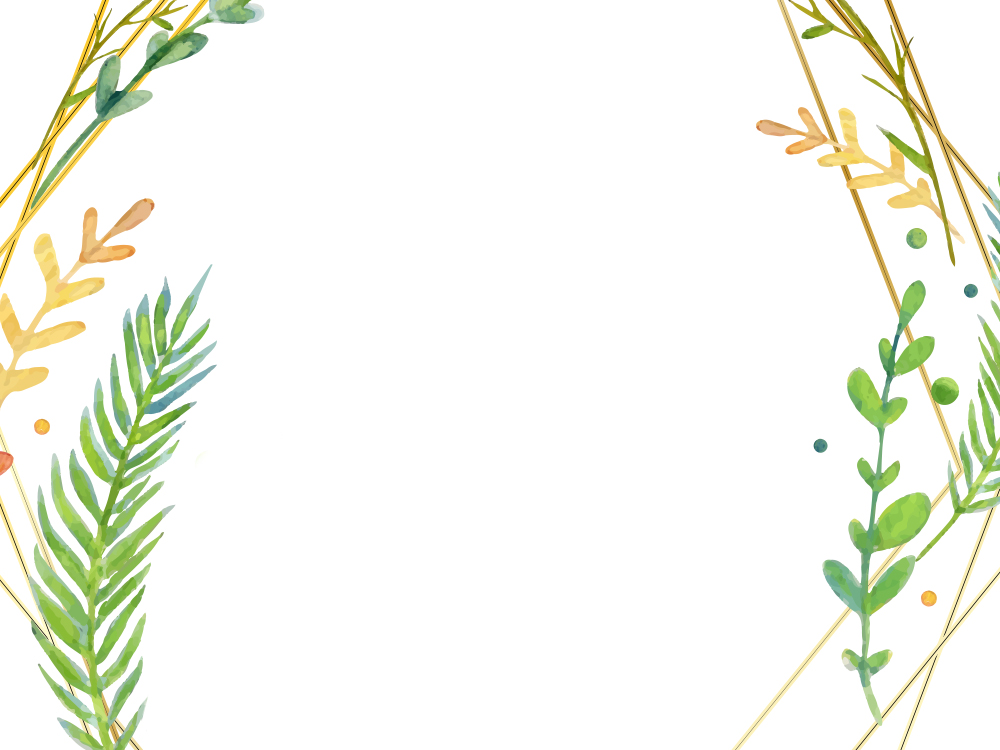 DAVID HAD LEARNED A LESSON WE ALL MUST LEARN: WE CAN TRUST THE GOD WHO SAYS, “FOLLOW ME.”
[Speaker Notes: Time passes slowly. He continues to watch after his father’s sheep. And then one day Jesse sends him to go and check on his brothers who were fighting in Saul’s army. Before long, David finds himself faced with a belligerent giant who shouted out curses against God across the valley separating the two armies. Outraged, David assures the King that the God who was with him while he protected the sheep against lions and bears, is the same God who will be with him as he faces the giant. You see, David had learned a lesson we all must learn: We can trust the God who says, “Follow Me.”]
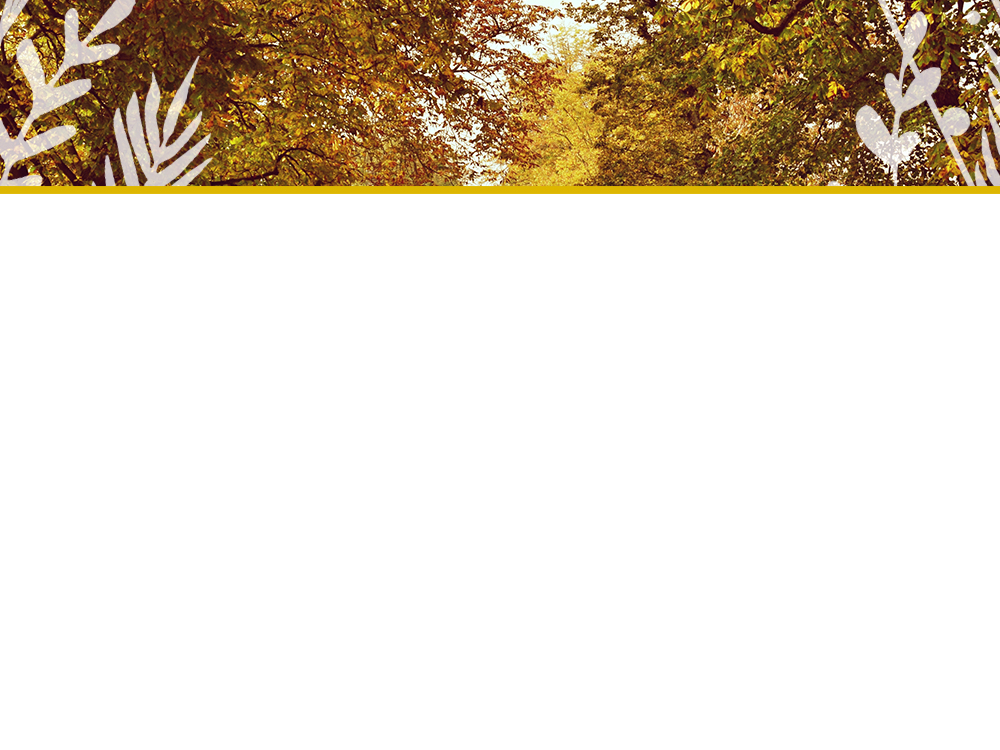 CHOICE
In spite of the difficulties, David chooses to believe that he can trust that the One who called him. In the same way David called to his sheep and they followed him, David listens for the voice of his Shepherd, and follows wherever He leads. As his sheep had trusted him, so David trusts his Divine Shepherd.
[Speaker Notes: David kills Goliath and returns home to once again tend sheep. Occasionally, he is summoned to the palace to play his harp and soothe the anxious mind of the troubled king. Until one day, when Saul picks up a javelin and tries to kill him. David flees for his life, and for the next several years hides from King Saul. In caves, among foreigners who serve idols, David suffers moments of despair when he cries out, Why Lord? Where are You? You sent Your prophet to anoint me as king, yet here I am, hiding in caves. Where are You, Lord? 
 
But, in spite of the difficulties, David chooses to believe that he can trust that the One who called him. In the same way David called to his sheep and they followed him, David listens for the voice of his Shepherd, and follows wherever He leads. As his sheep had trusted him, so David trusts his Divine Shepherd.
 
Ultimately, the shepherd boy becomes King of Israel and God calls him a man after His own heart. In spite of the serious mistakes David makes as king, in spite of the sins he commits, he loves his God and follows his Shepherd.]
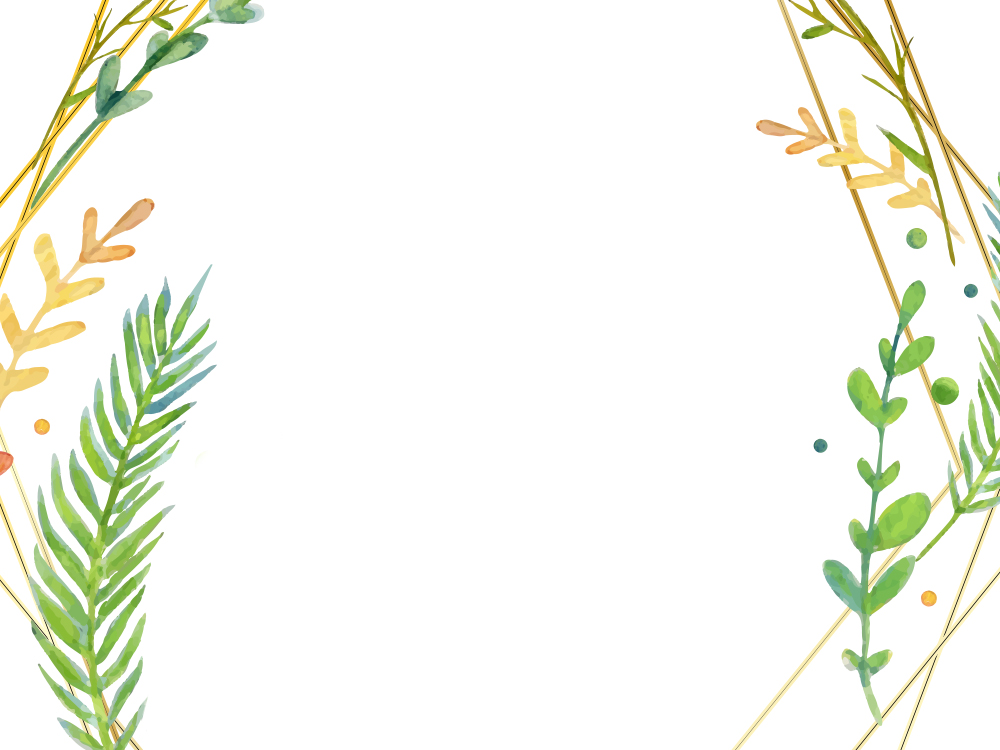 “Tell us,” they say, “how long will You keep us in suspense? If You are the Christ, tell us plainly” (v. 24).
[Speaker Notes: Ultimately, the shepherd boy becomes King of Israel and God calls him a man after His own heart. In spite of the serious mistakes David makes as king, in spite of the sins he commits, he loves his God and follows his Shepherd. 
 
Hundreds of years after David died, on a cold winter’s day, Jesus is walking along the portico in the glorious temple built by David’s son, King Solomon. Jesus is surrounded by many who are curious, and many more who are looking to find a reason to destroy Him (see John 10:22-39). “Tell us,” they say, “how long will You keep us in suspense? If You are the Christ, tell us plainly” (v. 24).]
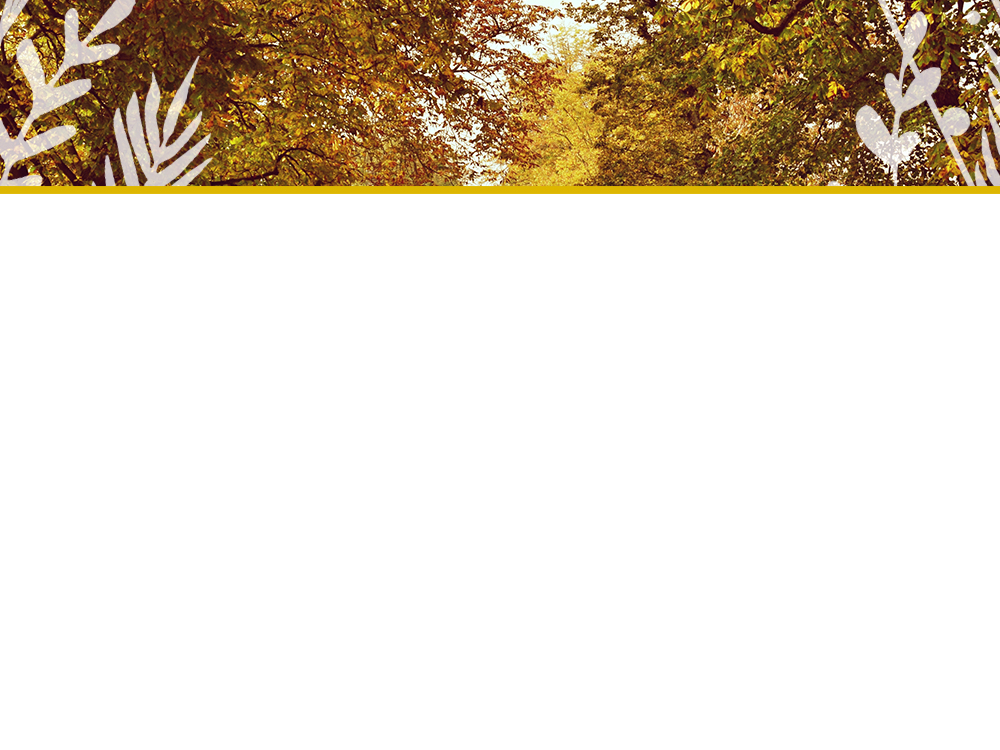 LISTEN
“I have told you, and you do not believe. The works I do in My Father’s name bear witness to the fact—but—you do not believe, because you are not of My sheep. My sheep hear My voice, and I know them, and they follow Me; and I give eternal life to them, and they shall never perish; and no one, and nothing, shall snatch them out of My hand!” (vs. 25-28).
[Speaker Notes: And Jesus replies, “I have told you, and you do not believe. The works I do in My Father’s name bear witness to the fact—but—you do not believe, because you are not of My sheep. My sheep hear My voice, and I know them, and they follow Me; and I give eternal life to them, and they shall never perish; and no one, and nothing, shall snatch them out of My hand!” (vs. 25-28).
 
Then, those children of Abraham, God’s chosen people, bend down and pick up stones to stone their Messiah. But Jesus is held in His Father’s hand, and no one can snatch Him away, outside of His Father’s will. Jesus trusts His Father. He knows the will of His Father because He goes aside every day to commune with Him. He recognizes the sound of His Father’s voice.]
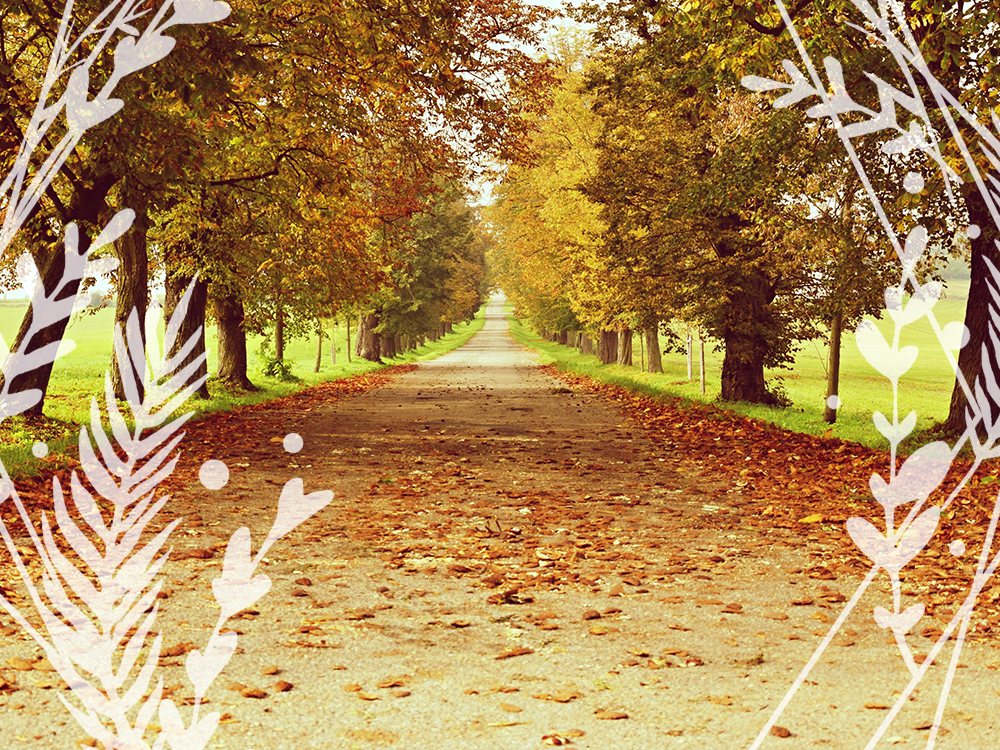 What about us? Do we recognize that voice? Do we hear His voice above the noisiness of life? Do we hear His whisper through the many distractions? Through the giants in our path? Inside the dark caves that are so often part of our journey? Do we despair, like David, of ever reaching the palace?
[Speaker Notes: What about us? Do we recognize that voice? Do we hear His voice above the noisiness of life? Do we hear His whisper through the many distractions? Through the giants in our path? Inside the dark caves that are so often part of our journey? Do we despair, like David, of ever reaching the palace?]
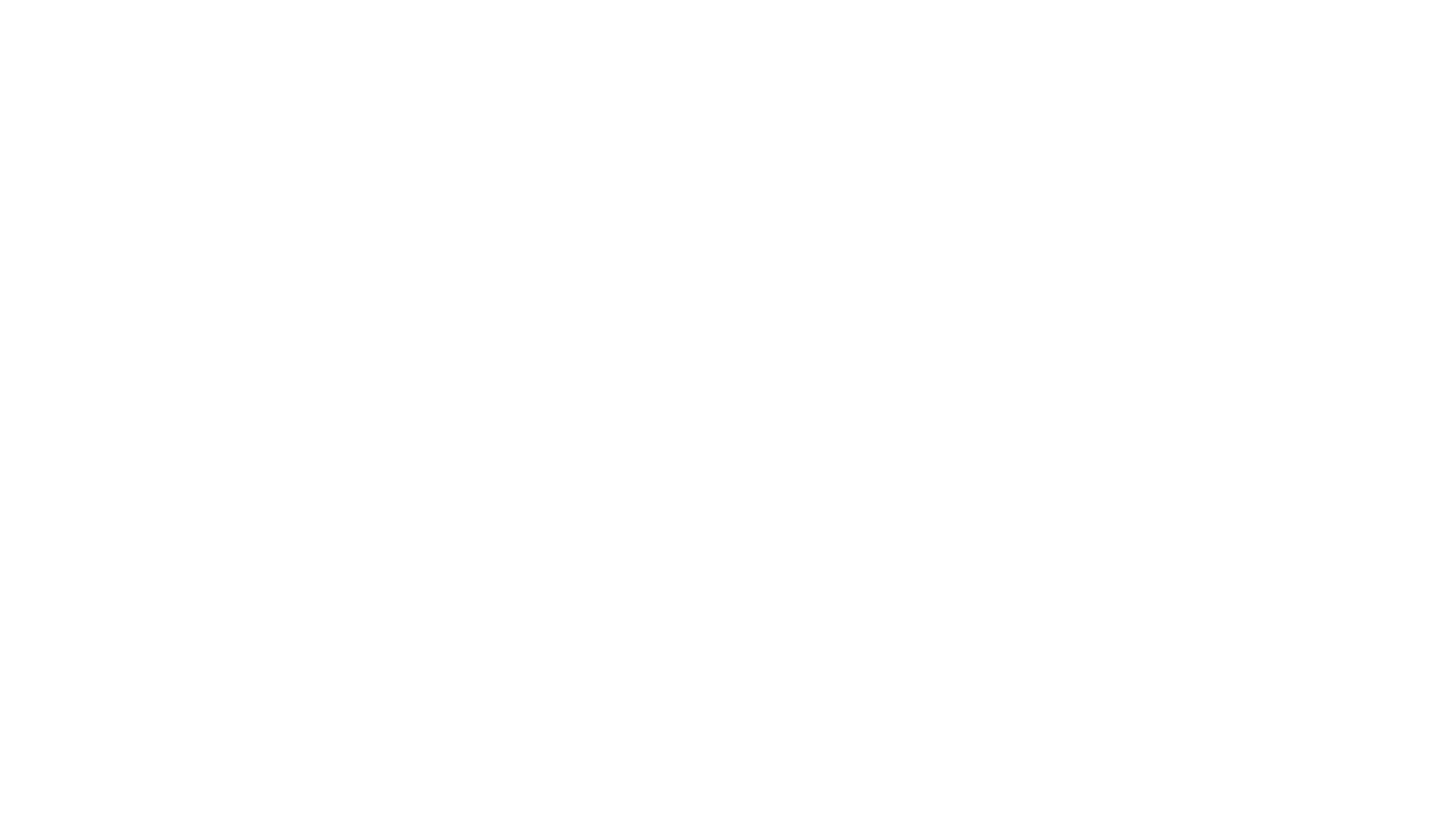 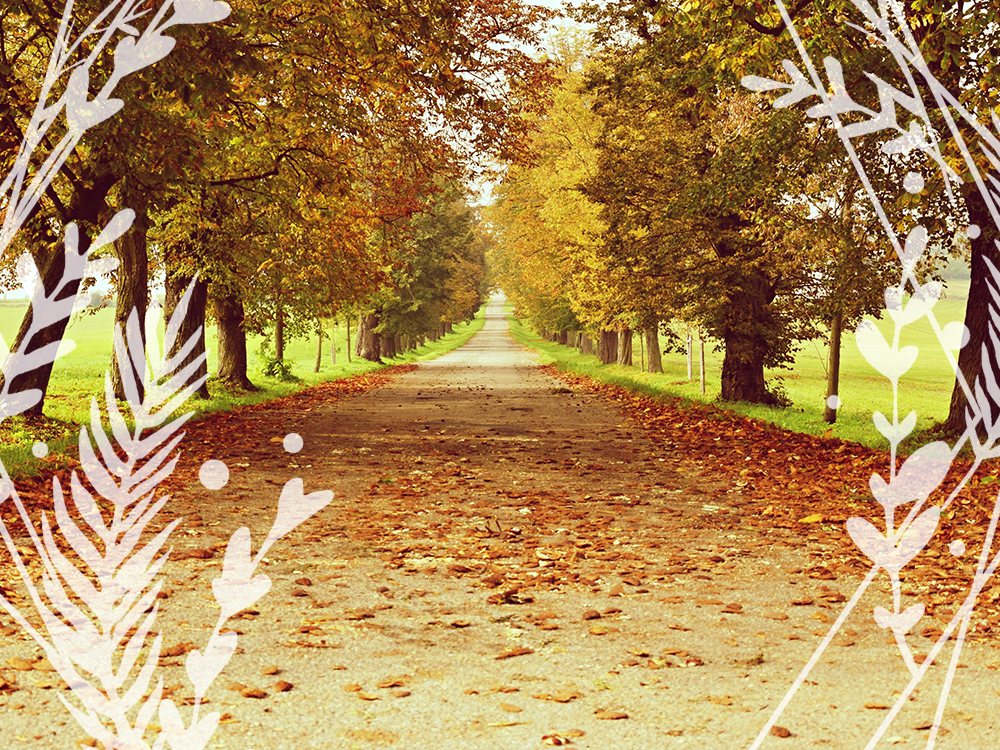 Like Jesus and David—we must listen for the voice of our Shepherd—for it is the only way we will ever learn to trust Him when He says, “Follow Me.” We listen to Him in the quiet place of prayer. “When,” as Sister White writes, “every voice is hushed, and in quietness we wait before Him, the silence of the soul [will make] more distinct the voice of God.” 
Ellen G. White, 
The Desire of Ages (1898), p. 363.
[Speaker Notes: Like Jesus and David—we must listen for the voice of our Shepherd—for it is the only way we will ever learn to trust Him when He says, “Follow Me.” We listen to Him in the quiet place of prayer. “When,” as Sister White writes, “every voice is hushed, and in quietness we wait before Him, the silence of the soul [will make] more distinct the voice of God.” Do we know His voice? 
Ellen G. White, The Desire of Ages (1898), p. 363.]
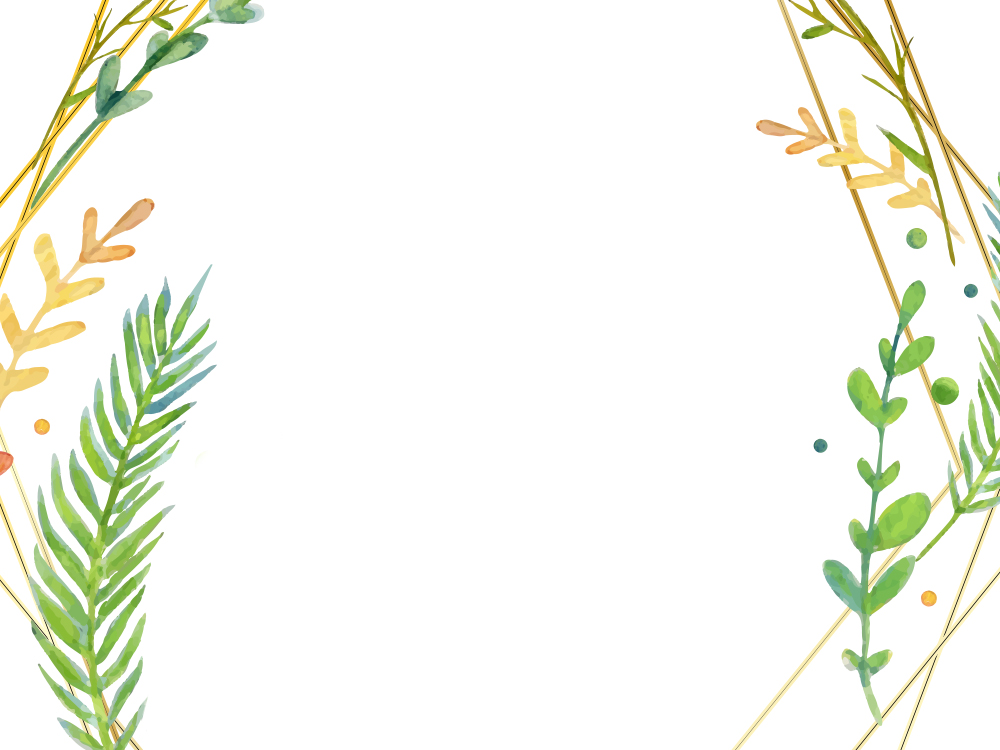 TRUST
Do we recognize the voice of our Shepherd? And when He speaks, do we hear His love for us and trust that we can follow wherever He leads?
[Speaker Notes: Do we recognize the voice of our Shepherd? And when He speaks, do we hear His love for us and trust that we can follow wherever He leads?]
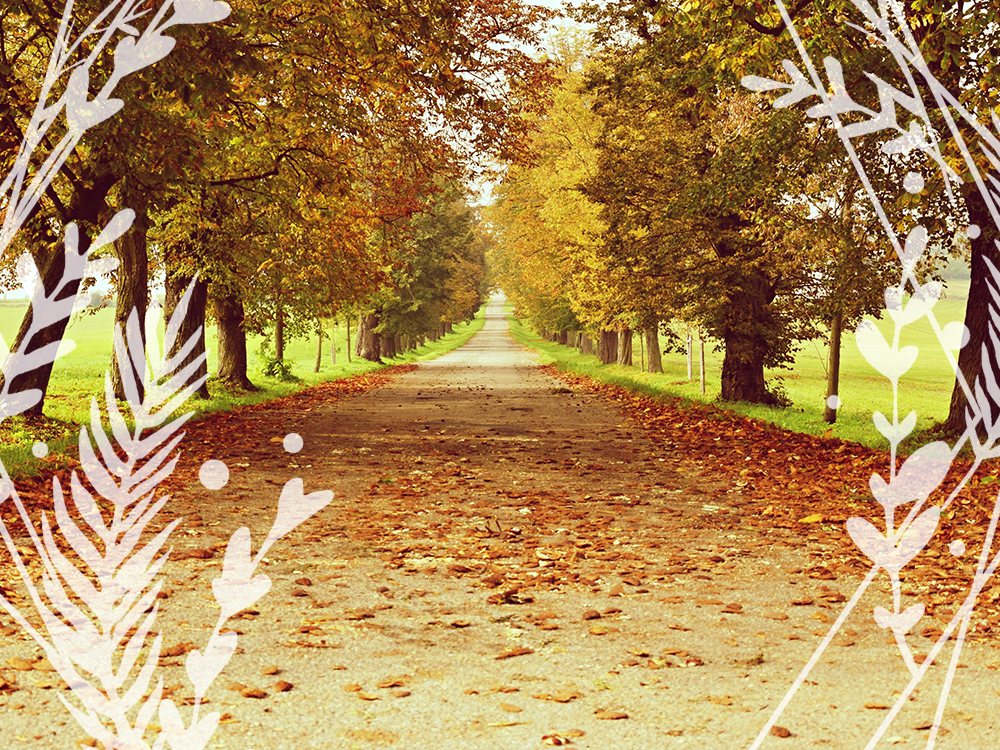 “Do not fear, for I have redeemed you; I have called you by name; you are Mine! When you pass through the waters, I will be with you; And through the rivers, they will not overflow you. When you walk through the fire, you will not be scorched, nor will the flame burn you. For I am the Lord your God, the Holy One of Israel, your Savior. . . .You are precious in My sight. . . .Do not fear, for I am with you,” 
(Isaiah 43:1–5, NASB).
[Speaker Notes: “Do not fear, for I have redeemed you; I have called you by name; you are Mine! When you pass through the waters, I will be with you; And through the rivers, they will not overflow you. When you walk through the fire, you will not be scorched, nor will the flame burn you. For I am the Lord your God, the Holy One of Israel, your Savior. . . .You are precious in My sight. . . .Do not fear, for I am with you,” 
(Isaiah 43:1–5, NASB).]
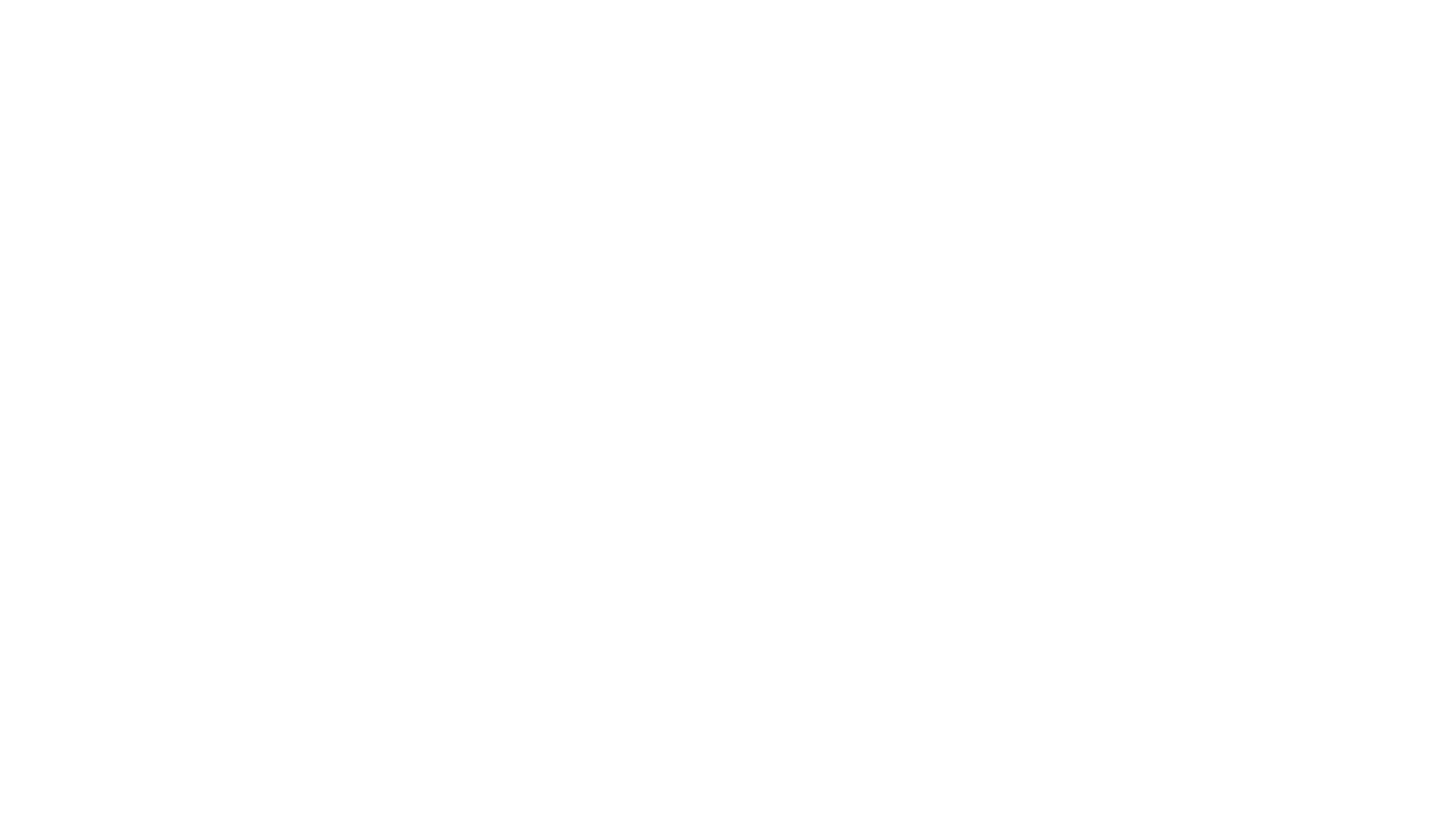 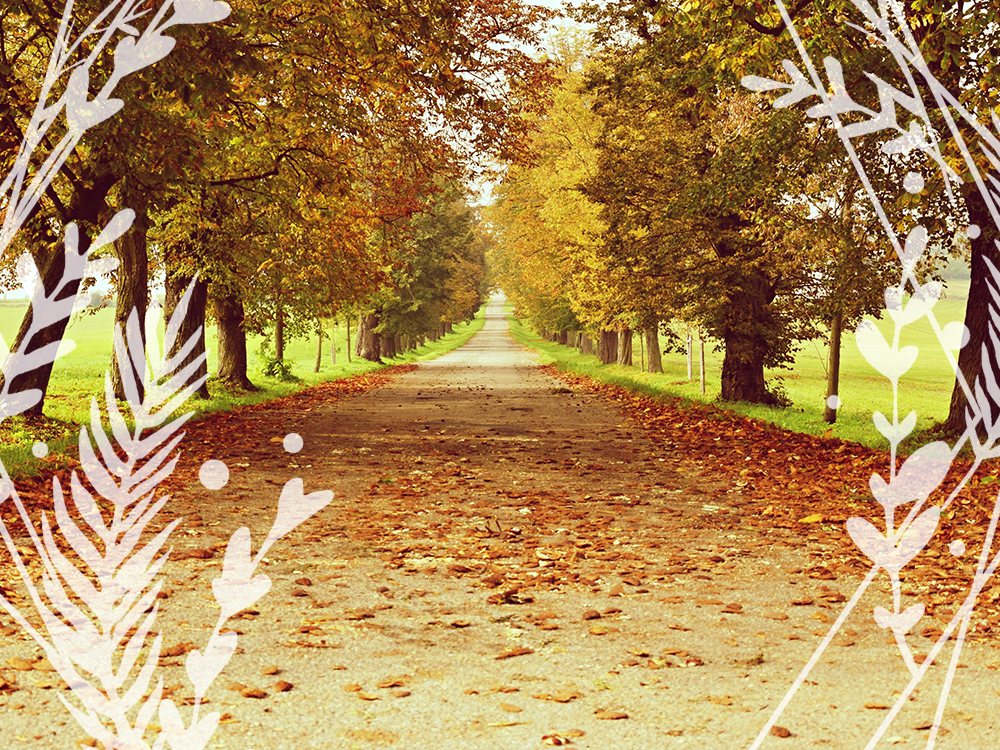 “FOR THIS GOD IS OUR GOD FOR EVER AND EVER; HE WILL BE OUR GUIDE EVEN TO THE END” (PSALM 48:14, NASB). 
YES! WE CAN TRUST GOD WHEN HE SAYS, “FOLLOW ME”!
[Speaker Notes: “For this God is our God for ever and ever; He will be our guide even to the end” (Psalm 48:14, NASB). Yes! We can trust God when He says, “Follow Me”!]